Faith Formation for the 21st Century
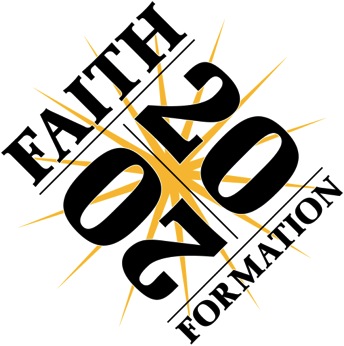 John Roberto
LifelongFaith Associates
www.lifelongfaith.com

jroberto@lifelongfaith.comjrlifelong@gmail.com
AnalyzingTrends Affecting Faith Formation Today
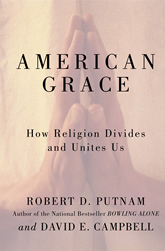 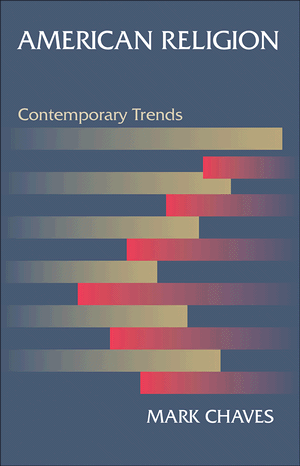 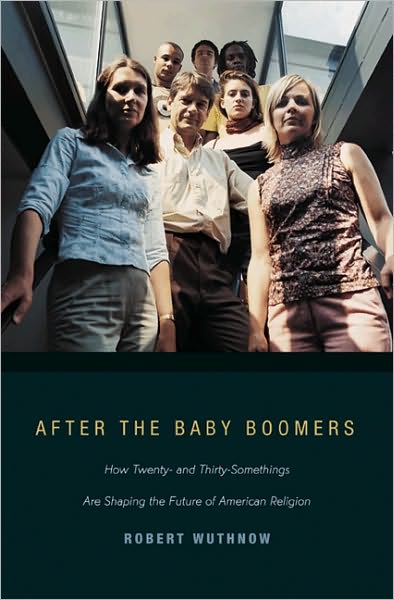 No Religious Affiliation
15% of all Americans claim no religious affiliation 
25% of all 18-29 years
10% drop in the number of Christians

The challenge to Christianity in the U.S. does not come from other religions but from a rejection of all forms of organized religion.
Spiritual but not Religious
Today, 18% of 18-39 year olds say that are “spiritual, but not religious” compared to only 11% a decade ago.
Sticky Faith: From High School to College
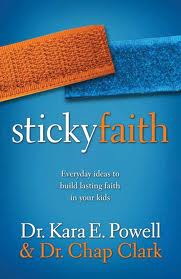 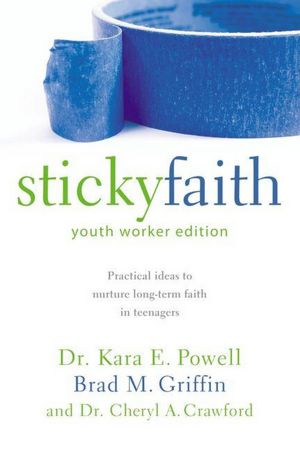 Sticky Faith: Key Finding
Churches and families overestimate youth group graduates’ readiness for the struggles ahead with dire consequences for the faith.
Only one in seven high school seniors report feeling prepared to face the challenges of college life with few ready for the intensity of the college experience: loneliness, the search for new friends, being completely on their own for the first time, and the sudden availability of partying.  
One pervasive struggle for college students is finding a new church, as evident by the 40 percent of freshman who report difficulty doing so. Young people retrospectively report that the first two weeks of their college freshman year set the trajectory for their remaining years in school.
Participation in Churches
Declining worship attendance
Declining participation in celebration of sacraments & rites of passage
Diversity & Pluralism
Diversity of ethnic cultures & nationalities
No single authority exercises supremacy; no single belief or ideology dominations
Tapestry of religious and spiritual alternatives and choices
Family Life
Delaying marriage
Having fewer children and later in life
Decreasing number of children in two-parent households
Increasing number of unmarried couples living together
Family Religious Socialization
Parent Influence: The single most important social influence on the religious and spiritual lives of adolescents is their parents. 
Embedded Family Religious Practices: Effective religious socialization comes about through specific religious activities that are firmly intertwined with the daily habits of family life
Family Socialization
The single most important influence on the religious and spiritual lives of children, teens, and emerging adults is their parents.
Family Socialization
Children and teenagers “teenagers with seriously religious parents are more likely that those without such parents to have been trained in their lives to think, feel, believe, and act as serious religious believers, and that that training “sticks” with them even when the leave home and enter emerging adulthood”
(Souls in Transition: The Religious & Spiritual Lives of Emerging Adults by Christian Smith with Patricia Snell)
Baby Boomers
Every day for the next 19 years, about 10,000 Boomers will turn 65. 
A new stage of life between adult midlife – typically focused on career and child-rearing – and old age, traditionally marked by increasing frailty and decline. This new stage (60s-70s) is characterized by generally good health, relative financial stability, and an active, engaged lifestyle.
Digital Era
93% of teens & young adults are online
“Computer in your pocket” - increasing mobile access – iPhone
8-18 year olds spend on average 7½ hours a day with media
Generational Change
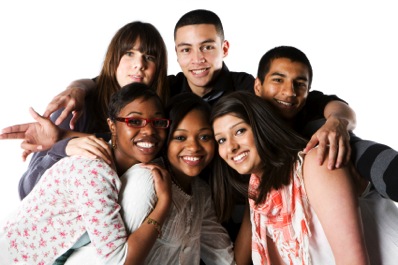 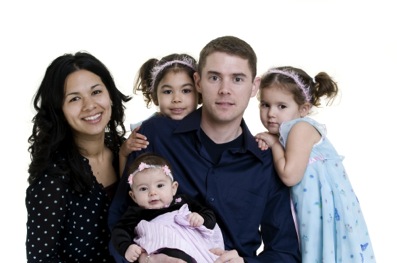 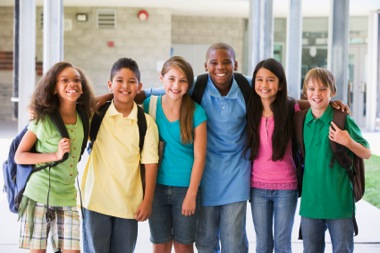 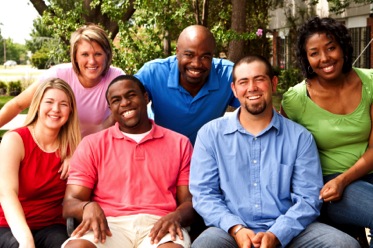 Generational Change
If only the youngest cohort in society changes (and then persists in that new direction throughout their own life cycle), society as whole changes inexorably but almost imperceptibly, like a massive supertanker changing course. 
If the differences between one generation and the next are small, then generationally based social change will be real (and significant) but very slow. 
If for some reason a younger generation deviates substantially from its predecessors, then the aggregate social change may be quick—significant over a few decades.
Trends & Shifts
Increasing number of “Nones”
Increasing number of “Spiritual but not Religious” 
Accepting and embracing diversity: culturally, sexually, and in family structures 
Declining participation in Sunday worship and sacraments/rites of passage (marriage, baptism)
Living together, marrying later, and having children later 
Declining levels of family faith practice & socialization
Generational Change
Significant Generational Change began in the early 1990s among the younger generations and is influencing society and the older generations
These trends are having a significant impact on a Life Cycle approach to faith formation and church life, in general.

fewer marriages  –  marrying later – 
	fewer baptisms  –  fewer young families  
		lower Sunday worship attendance……..
Envisioning4 Scenarios for the Future
4 Scenarios
Two Critical  Uncertainties
Will trends in U.S. culture lead people to become more receptive to organized religion, and in particular Christianity or will trends lead people to become more resistant to organized religion and Christianity?
Will people’s hunger for and openness to  God and the spiritual life increase over the next decade or will people’s hunger for and openness to God and the spiritual life decrease.
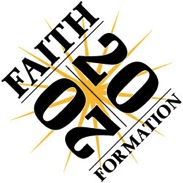 Faith Formation 2020 Matrix
Dominant Cultural Attitude toward Organized Religion
Receptive 




                Low					   High
               People’s Hunger for    God and the Spiritual Life


 
Resistant
Four Scenarios for the Future
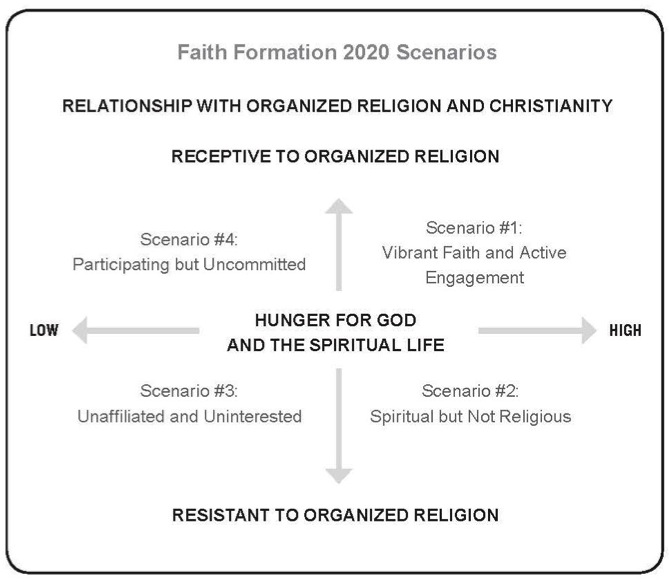 4 Scenarios for the Future
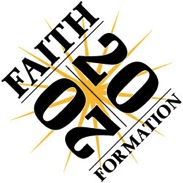 Scenario #1
A world in which people of all ages and generations are actively engaged in a Christian church, are spiritually committed, and growing in their faith. People have found their spiritual home within an established Christian tradition and a local faith community that provides ways for all ages and generations to grow in faith, worship God, and live their faith in the world.

In most congregations the overwhelming majority of resources, energy, and leadership are directed toward faith formation with people in Scenario #1. The future of faith formation in Scenario #1 is being significantly impacted by a people by trends, e.g., people in their 20s & 30s leaving established Christian churches, and the decline in family religious socialization and practice at home.

Challenge: provide lifelong faith formation for all ages and generations, at home and at church, that develops vibrant faith, is continuous throughout life, and engages all people in the life and mission of the church community.
Scenario #4
A world in which people attend church activities, but are not actively engaged in their church community or spiritually committed. They may participate in significant seasonal celebrations and celebrate sacraments and milestone events (marriage, baptism). Some may even send their children to religious education classes. Their spiritual commitment is low and their connection to the church is more social and utilitarian than spiritual. 
While receptive to an established church, their occasional engagement in church life does not lead them toward spiritual commitment. 

Challenge: Provide faith formation that recognizes that belonging (engagement) leads to believing (spiritual  commitment) and a more vibrant faith, and develop approaches for increasing people’s engagement with the church community and the Christian tradition. Craft faith formation around their spiritual and religious needs, and their relationship with the faith community.
Scenario #2
A world in which people are spiritually hungry and searching for God and the spiritual life, but most likely are not affiliated with organized religion and an established Christian tradition. 
Some may join a nondenominational Christian church focused on their spiritual needs, while others may find an outlet for their spiritual hunger in small communities of like-minded spiritual seekers, in local or global acts of service, or in online spiritual resources and communities. 
The Spiritual but Not Religious reflect a growing minority of the American population, especially among the eighteen- to thirty-nine-year-olds. 
Challenge: Engage people where their live (physical and virtual communities), build relationships, engage in spiritual conversations, and offer programs and activities that nurture their spiritual growth.
Scenario #3
A world in which people experience little need for God and the spiritual life and are not affiliated with organized religion and established Christian churches. The Unaffiliated and Uninterested reject all forms of organized religion and reflect an increasing percentage of the American population, especially among 18-29 year-olds. 

Challenge: Expanding the vision of faith formation to embrace the life worlds—and spiritual needs—of people in Scenario #2 and #3 who see little need for church, and the need for God and the spiritual life. Developing strategies and approaches for moving faith formation from the church campus into the world—to “plant” faith formation in the midst of their cultures and worlds, build relationships, and be witnesses to the Christian faith in the world today.
NSYR Research
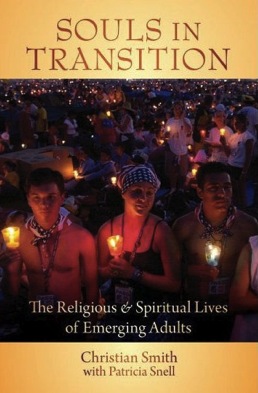 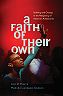 Youth & Young Adult Religiosity
Youth
Abiders   Adapters   Assenters   Avoiders   Atheists
  20%	20%		31%		24%		5%
---------------------------------------------------------------
Young Adult
Committed        Selected      Spiritually    Religiously     Religiously    Irreligious   
Traditionalists   Adherents   Open             Indifferent     Disconnected	
15%		30% 	      15% 	25% 	        5%            10%
---------------------------------------------------------------
Typology of Adolescent Religiosity
Abiders: highest levels of religiosity and practice: believe in God, pray regularly, engage in personal religious practice, attend services, serve others, think about the meaning of life; most likely to say their religion is the only true faith
Adapters: high levels of personal religiosity +  accepting of other people’s faiths + attend religious services more sporadically
Assenters: believe in God and feel somewhat close to God, but they are minimally engaged with their faith and practice only occasionally. Religion is tangential to other aspects of their lives.
Avoiders: believe in God but have low levels of religious practice;  God is distant, impersonal; and often don’t name a religious affiliation.
Atheists: don’t believe in God and don’t attend services.
Typology of Emerging Adult  Religiosity
Committed Traditionalists: strong religious faith; articulate beliefs;  actively practice. Personal commitment to faith is a significant part of their identities and moral reasoning, and they are at least somewhat regularly involved in some religious group
Selected Adherents: believe and perform certain aspects of their religious traditions but neglect and ignore others; more discriminating about what they are willing to adopt of their religious tradition’s beliefs and practices
Spiritually Open: not very committed to a religious faith but are nonetheless receptive to and at least mildly interested in some spiritual or religious matters.
Typology of Emerging Adult  Religiosity
Religiously Indifferent: neither care to practice religion nor oppose it; simply not invested in religion either way; too distracted with and invested in other things in life and unconcerned with matters of faith to pay any real attention to religion. 
Religiously Disconnected: have little to no exposure or connection to religious people, ideas, or organizations; neither interested in nor opposed to religion. Faith simply has not been a part of their lives in any significant way.
Irreligious: hold skeptical attitudes about and make critical arguments against religion generally, rejecting the idea of personal faith
Four-Scenario Thinking
Targeting Religious & Spiritual Needs
Developing21st Century Faith Formation
The Challenge of Adaptive Change
“The significant problems we face today cannot be solved at the same level of thinking we were at when we created them.” 

Albert Einstein
Technical Problems
Technical problems (even though they may be complex) can be solved with knowledge and procedures already in hand.
Leadership would be an easy and safe undertaking if organizations and communities only faced problems for which they already knew the solutions. Everyday, people have problems for which they do, in fact, have the necessary know-how and procedures—technical problems.
Adaptive Challenges
Adaptive challenges require experiments, new discoveries, and adjustments from numerous places in the organization. 
Without learning new ways—changing attitudes, values, and deep-seated behaviors—people cannot make the adaptive leap necessary to thrive in the new environment. Adaptive challenges call for changes of heart and mind—the transformation of long-standing habits and deeply held assumptions and values.

Leadership is “the activity of mobilizing people to tackle the toughest problems and do the adaptive work necessary to achieve progress.” 
(Ronald Heifetz and Martin Linsky)
21st Century Faith Formation
What could a 21st century approach to faith formation look like?

How would we address the diversity of people’s religious and spiritual needs today? 
How would we engage people? How would we reach people? 
What technologies would we use?
What resources would we access?
The 20th Century: Age of the School
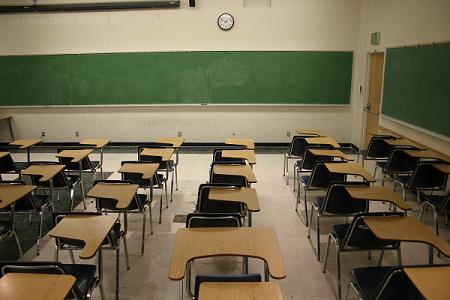 The 20th Century: Age of “Linear” Curriculum
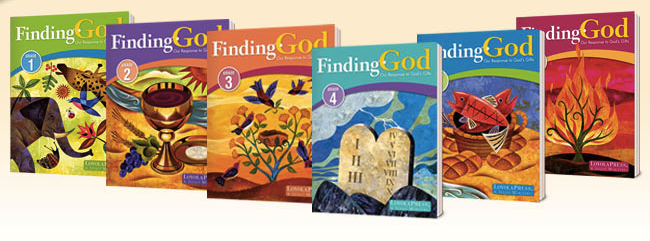 21st Century: Age of the Network
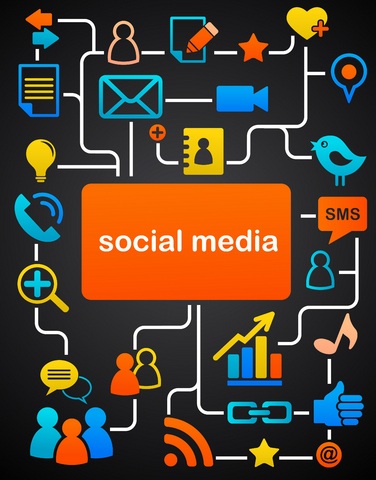 A Network Approach
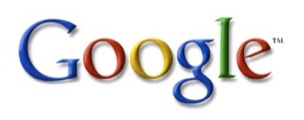 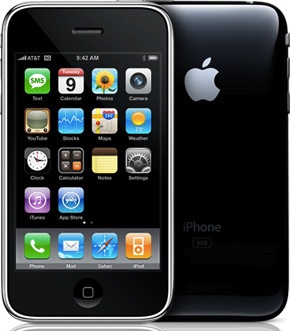 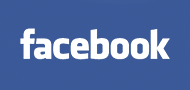 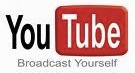 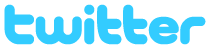 The New “Book” of the 21st Century
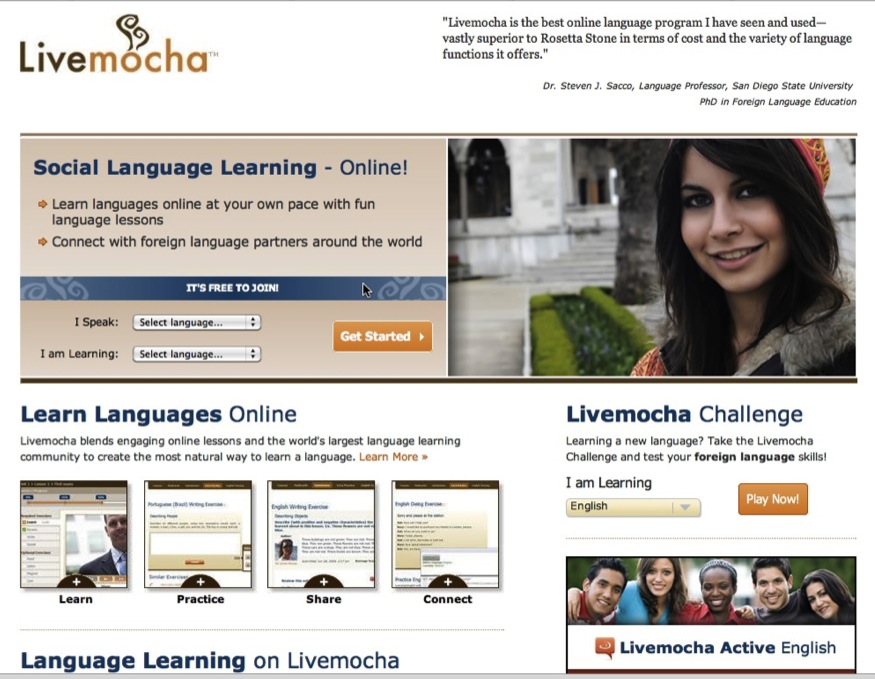 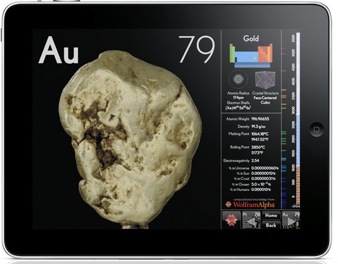 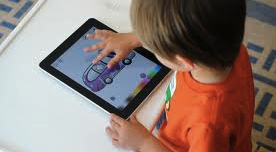 Significant Shift
Shifting from. . .  

“One Size Fits All” Curriculum & Programming
to 
A Network of Personalized & Customized Faith Formation Activities & Resources
focusing on addressing people’s spiritual and religious growth by offering a wide variety of religious content and experiences

“Differentiated Faith Formation”
A Network Approach
A Lifelong Faith Formation Network is a way to provide faith formation for everyone, anytime, anywhere, 24x7x365.
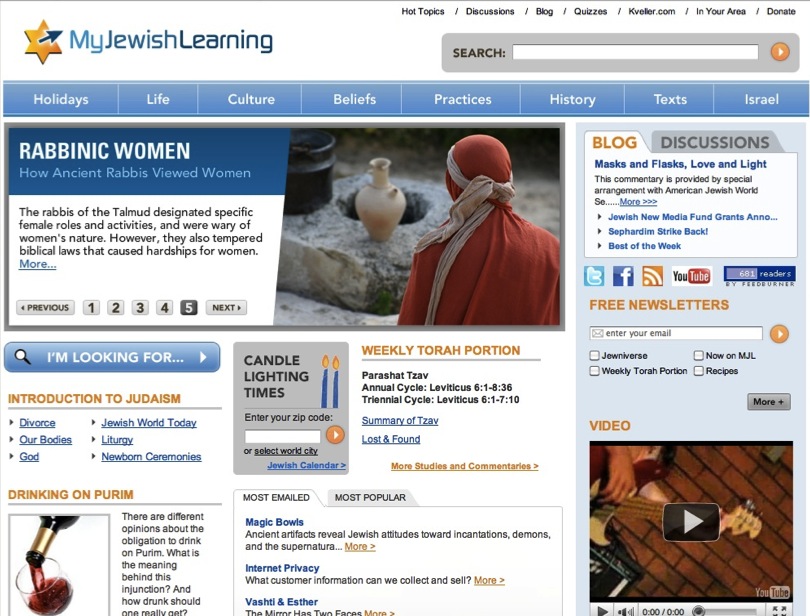 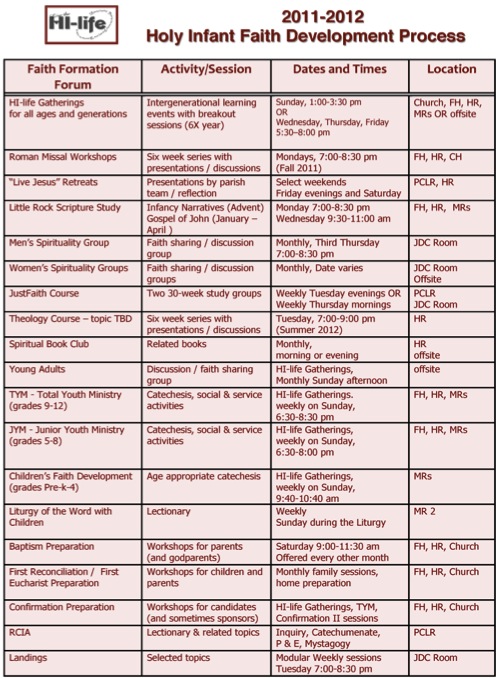 Features
Address the diverse spiritual and religious needs with a variety of content, programs, activities, and resources.
Features
Recognize that learning is a process of active inquiry with the initiative residing within the individual.
Features
Guide individuals and families in discerning their spiritual and religious needs and creating personal plans for faith growth and learning.
A Process for a Developing a Personalized Faith Growth Plan
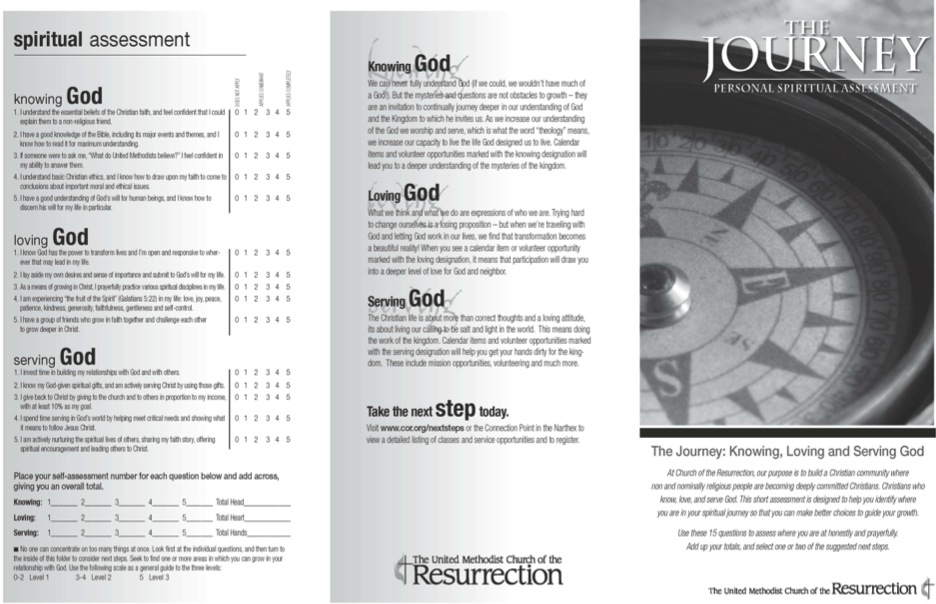 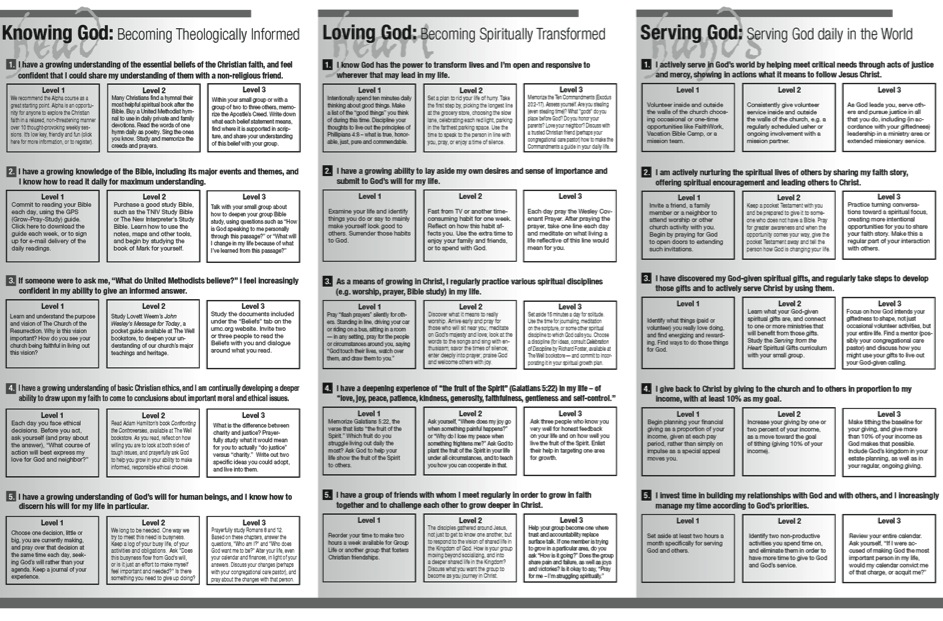 Features
Incorporate informal learning, as well as formal learning in faith formation.
Features
Utilize a variety of faith formation models to address the diverse life tasks, religious and spiritual needs, and interests of people: 
on your own
at home
in small groups
in large groups
in the congregation
in the community and world
Diversify Faith Formation Models
Faith Formation Models
Face-to-Face
 Virtual

On Your Own
Mentored
At Home
In Small Group
In Large Group
In Church
In Community & World
Spiritual & Religious Needs

Topics or Themes
Features
Offer programs and activities in face-to-face physical settings; in virtual, online settings, and in blended settings that combine both. 
They can be offered only in physical locations, such as church facilities, homes, retreat centers, camps, and community settings
They can be offered only in virtual settings, such as an online course, collaborative wiki, and online resource center. 
They can be offered in a blended approach, combining a gathering in a physical location with online delivery (activities, group projects, interaction) and some element of individual control over time, place, path, and/or pace.
Blended Approaches
Features
Offer a variety of faith formation programs, activities, experiences, and resources to address the diverse ways people learn and grow in faith.
Features
Incorporate communities of practice to connect individuals and groups throughout the congregation.
DesigningExamples of Networks in Practice
Building a Network:Diversifying FF Models
Building a NetworkExtending a Gathered Program
Building a Network:Extending Worship into Everyday Life
Building a Network: Differentiating Faith Formation
Example: Confirmation
All Youth
Sunday Worship
Service projects
Confirmation blog & online confirmation projects
Celebration of confirmation
Example: Confirmation
Scenario 1 (In-Depth Experience)
In-depth faith formation in theology, Bible, spirituality, and Christian practices offered in different formats, customized to the needs of the young people: small group program, online courses and resources, and mentors
Spiritual formation experience (retreat) on spiritual practices and disciplines
Whole group confirmation-specific content
Example: Confirmation
Scenario 4 (Foundations Experience)
Foundational program in Christian life essentials offered as a whole group experience, integrating confirmation-specific content
Experience of Christian practices and spiritual disciplines
Active participation in the activities of church life and ministries; apprenticeships with ministries and leaders to experience church life as “insiders”
Mentors to guide growth and participation in church life
Whole group confirmation-specific content
Example: Confirmation
Scenarios 2 and 3 (Exploration Experience)
Exploration experience to investigate the claims of the Christian faith in an informal, no pressure, non-judgmental, and friendly environment, offered in small group settings with a meal and including topics such as: Who is God? Who is Jesus? Why did Jesus die? Who is the Holy Spirit? How can we have faith? Why and how do I pray? Why and how should I read the Bible? How does God guide us? How can I resist evil? What about the Church? How can I make the most of the rest of my life?
Introductory experiences of Christian life through participating in Christian practices, service, worship, and so on.
Building a Network:Newly Married Couples
Couples before Marriage
Newly Married Couples
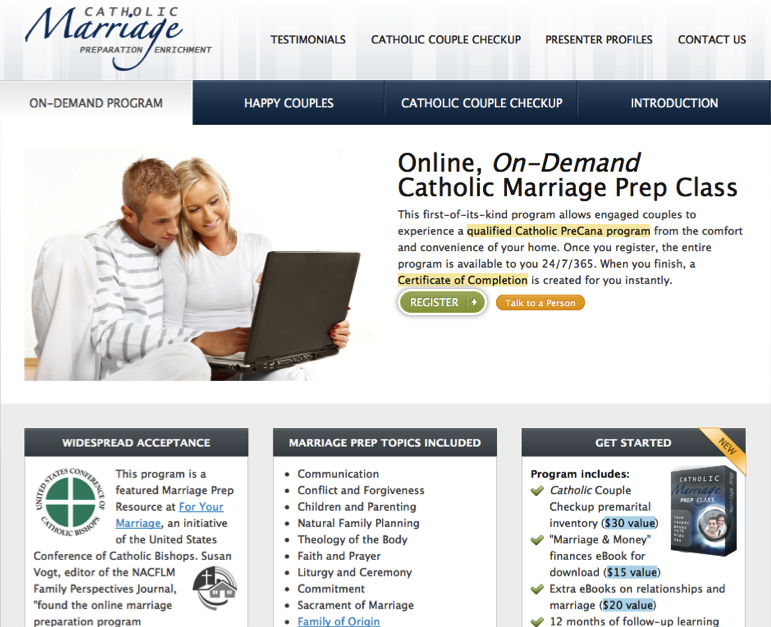 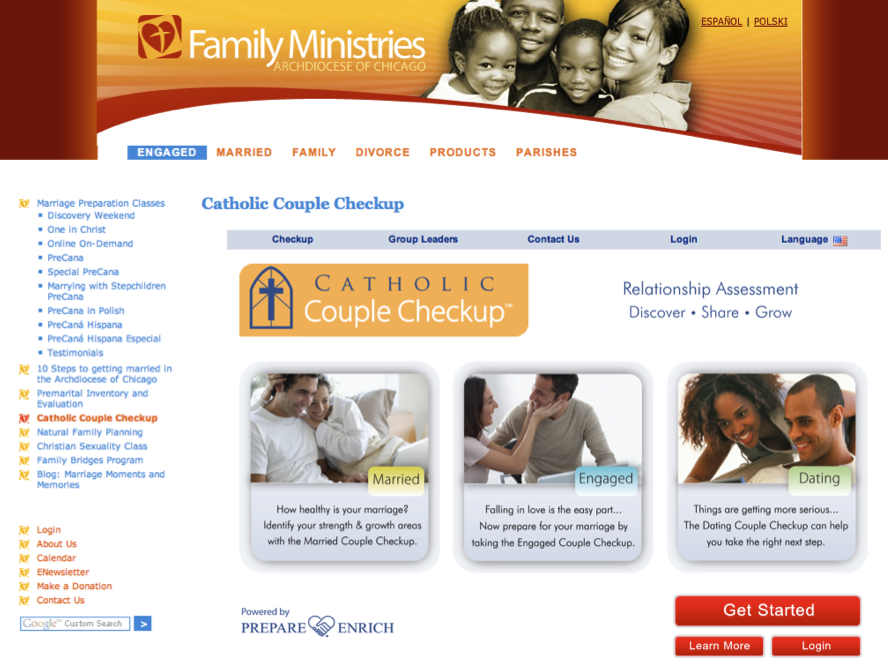 For Your Marriage
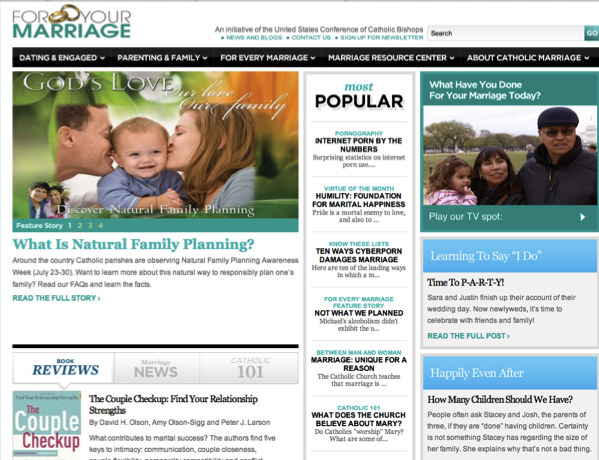 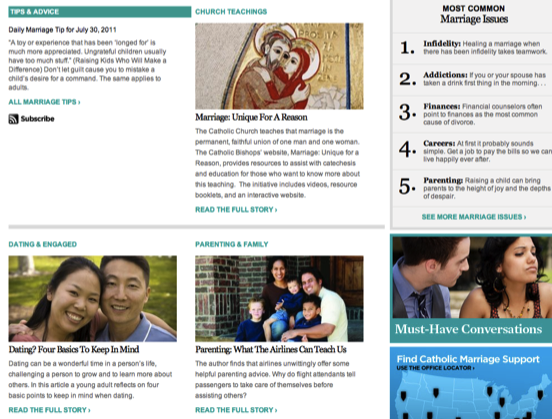 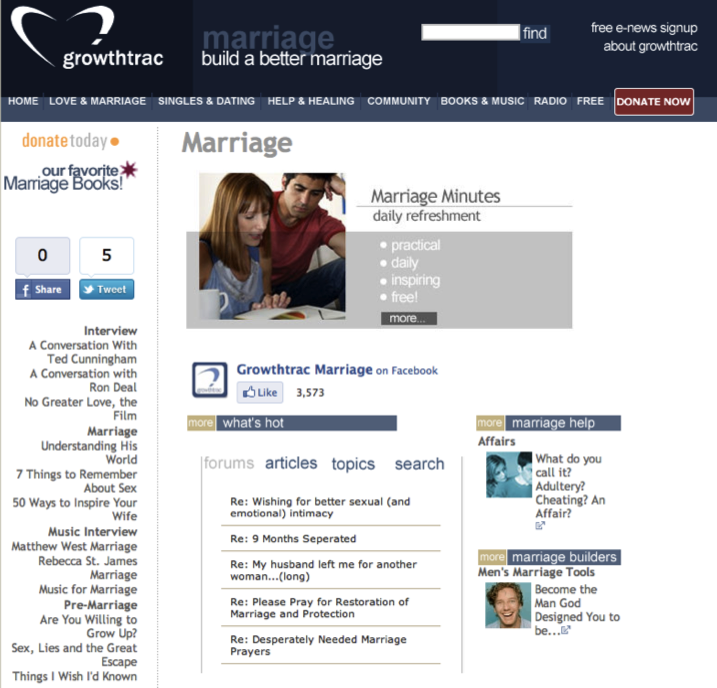 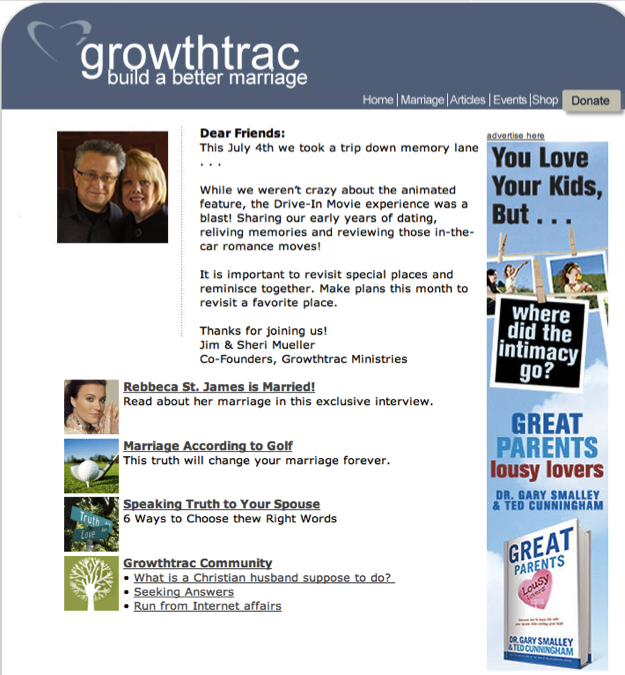 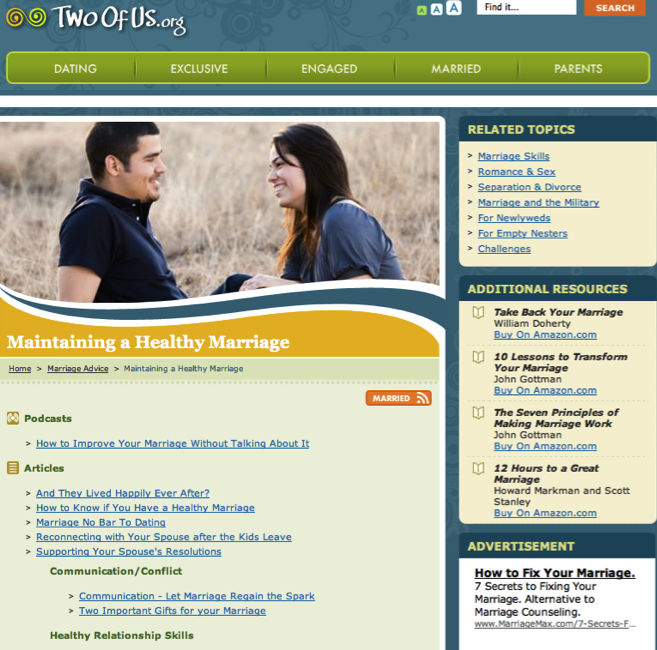 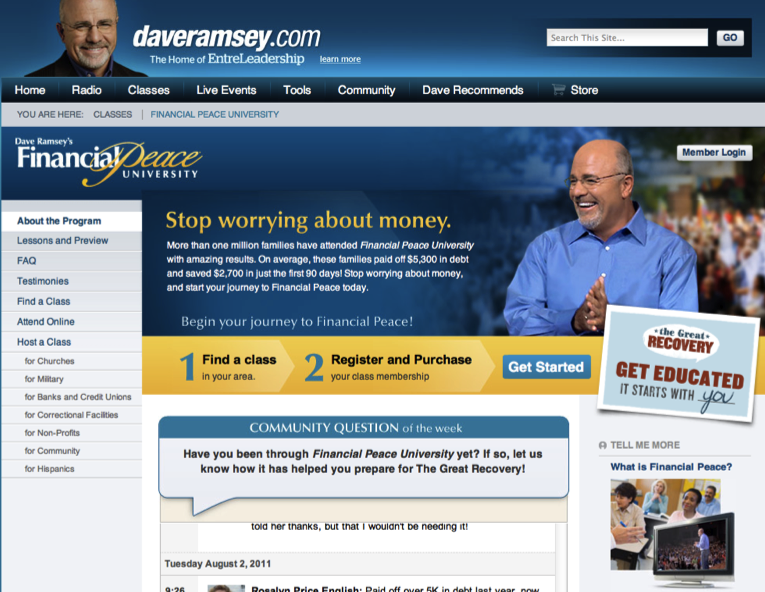 Building a Network:Young Families
Families in the First Decade of Life
Families in the First Decade of Life
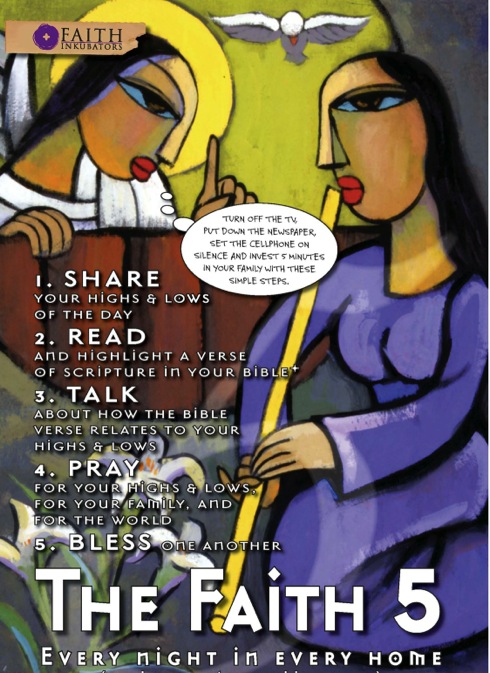 Milestones (Faith Stepping Stones)
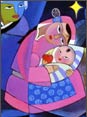 Stone 1: Raising a Healthy Baby
physical, emotional and spiritual needs of infants and their parents; nightly blessing as a family faith practice.


Stone 2: Raising a Healthy Preschooler 
physical, emotional and spiritual needs of preschoolers and their parents; add prayer to the nightly blessing as a faith practice
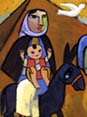 Milestones (Faith Stepping Stones)
Stone 3: Entry Into School
physical, emotional and spiritual needs of kindergarteners and their parents; share highs & lows with children and add it to their nightly prayers and blessing

Stone 4: My Bible 
120 key verses in young readers’ Bibles; reading a Bible verse nightly, continue with highs & lows, prayer and blessing nightly
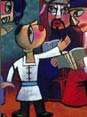 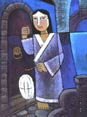 Faith Stepping Stones
Stone 5: Livin’ Forgiven
Passover to Lord’s Supper, with nightly confession and absolution added to the faith practices of Bible reading, highs & lows, prayer and blessing



Stone 6: Surviving Adolescence 
theological reflection (i.e. setting the Bible verse and the highs & lows of the day together to ask “What is God saying to us today?”), adding to confession/ absolution, Bible reading, highs & lows, prayer and blessing continue
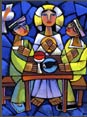 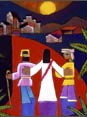 Faith Stepping Stones
Stone 7: Confirmation As Ordination 
youth and parents look at their confession, their confirmation, and their call.


Stone 8: Graduation Blessing 
seniors and their parents look back God’s blessings, look to the moment, and look to the future of their new callings
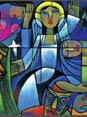 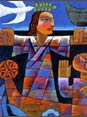 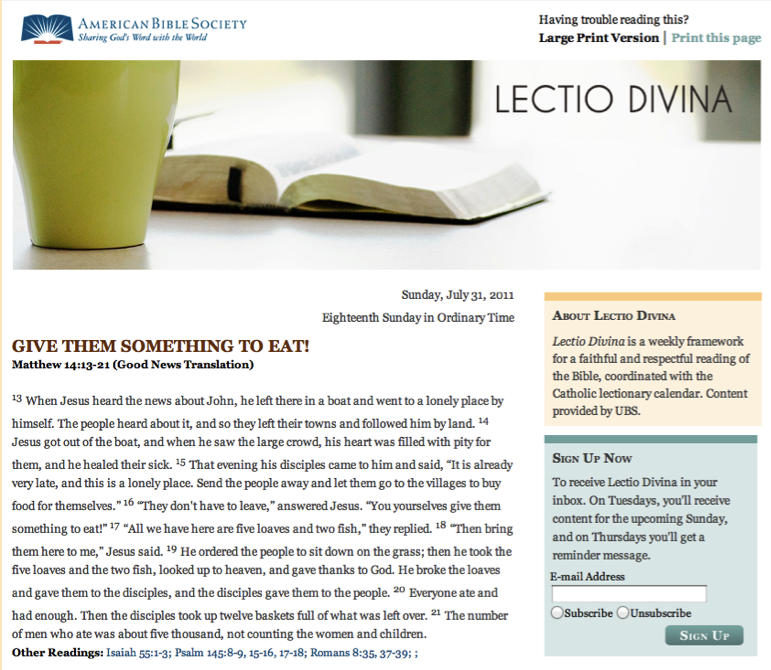 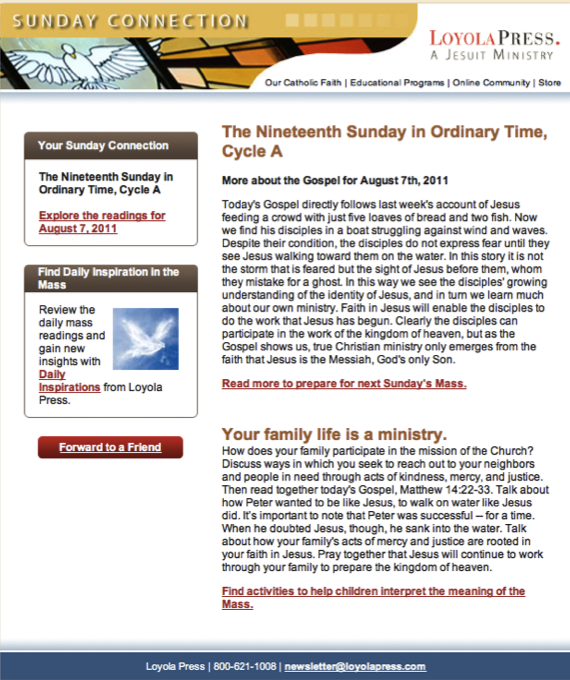 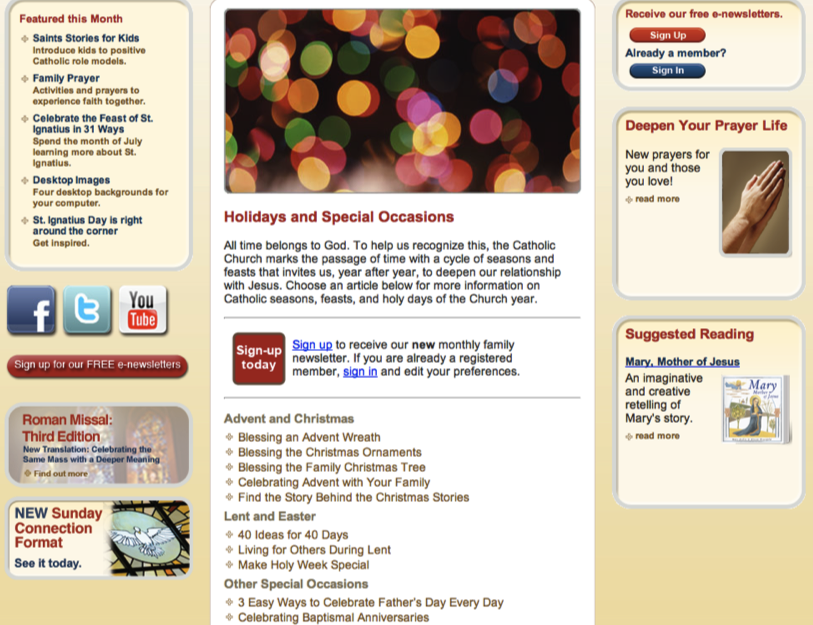 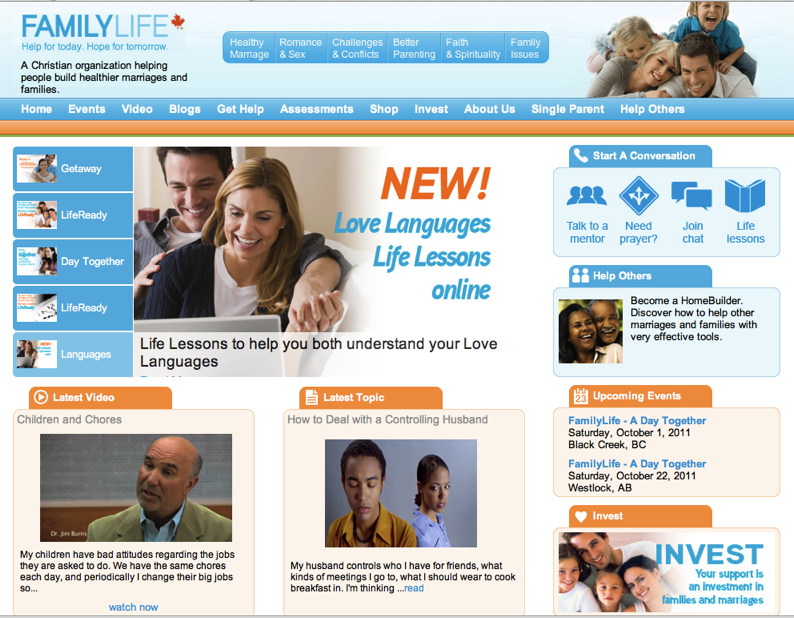 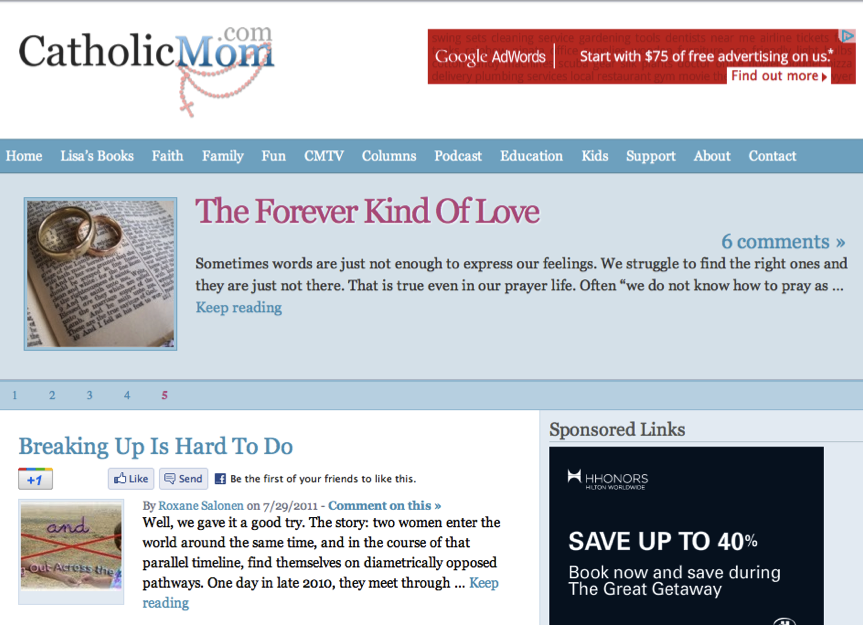 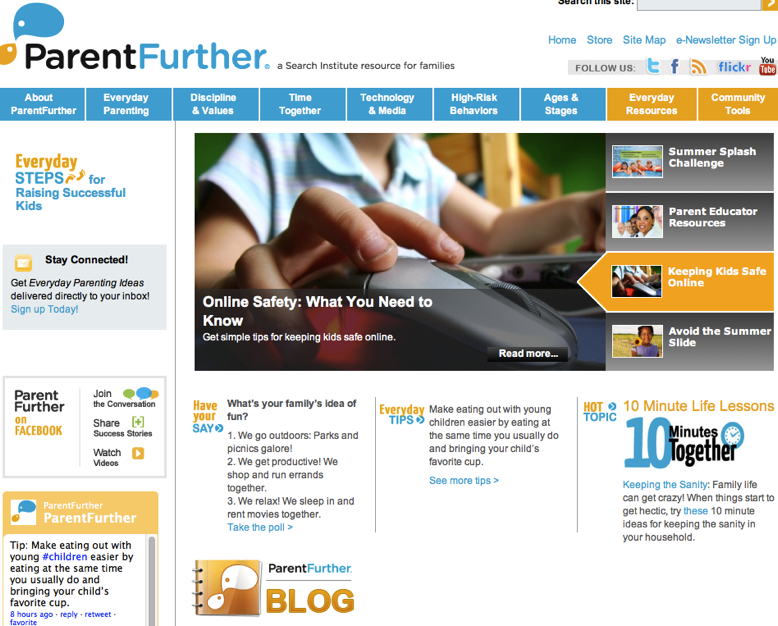 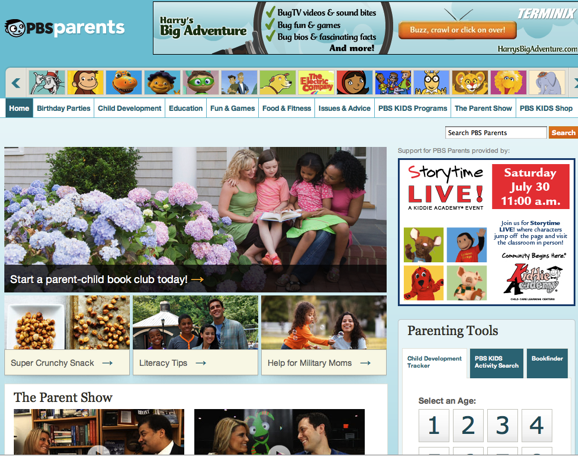 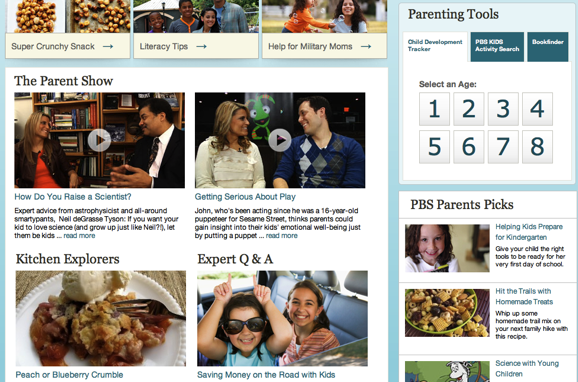 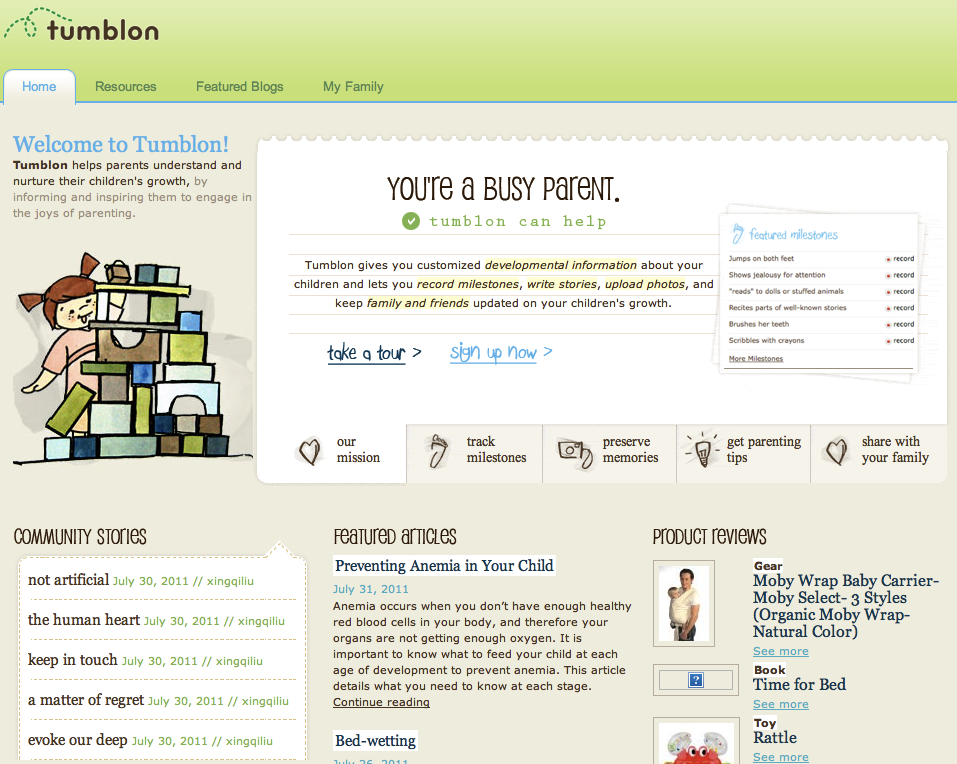 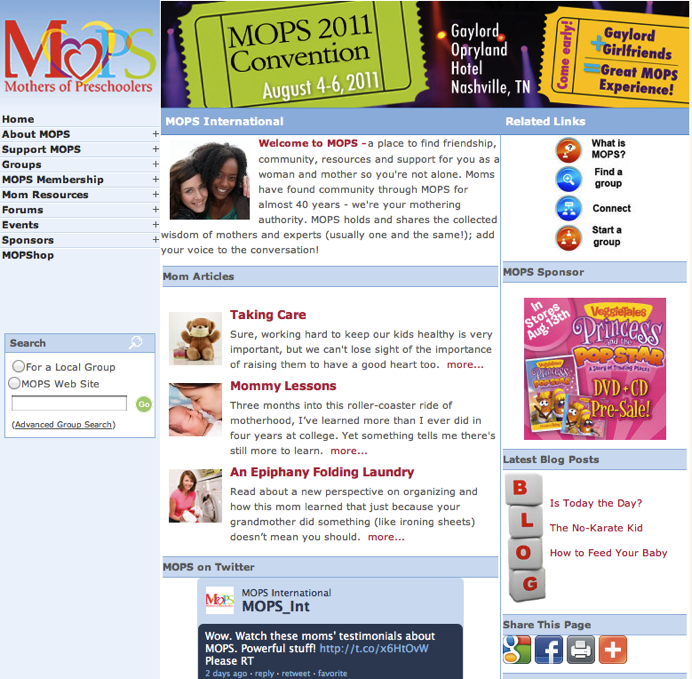 Family Faith Formation
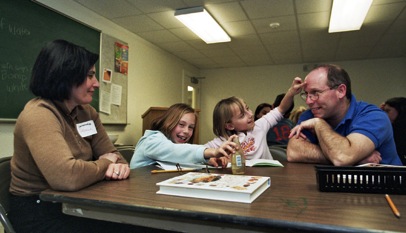 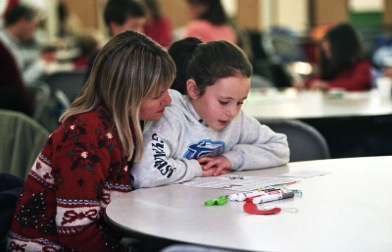 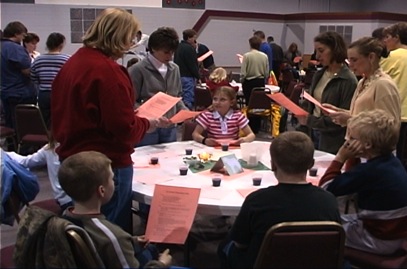 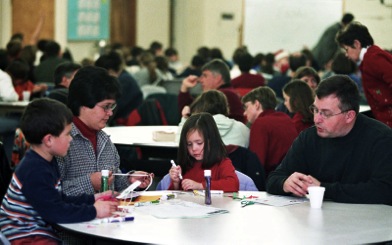 Family Faith Formation
Meal and Community Building (30 minutes)
Part 1. Gathering and Prayer (10-15)
Part 2. All Ages Learning Experience (20-30)
Part 3. In-Depth Learning Experience (75-90)
Option 1. Whole Group (together)
Option 2. Age Group (parallel)
Option 3. Activity Center
Part 4.  Sharing Learning Experiences and 	    Home Application (15-20)
Part 5.  Closing Prayer (5-10)
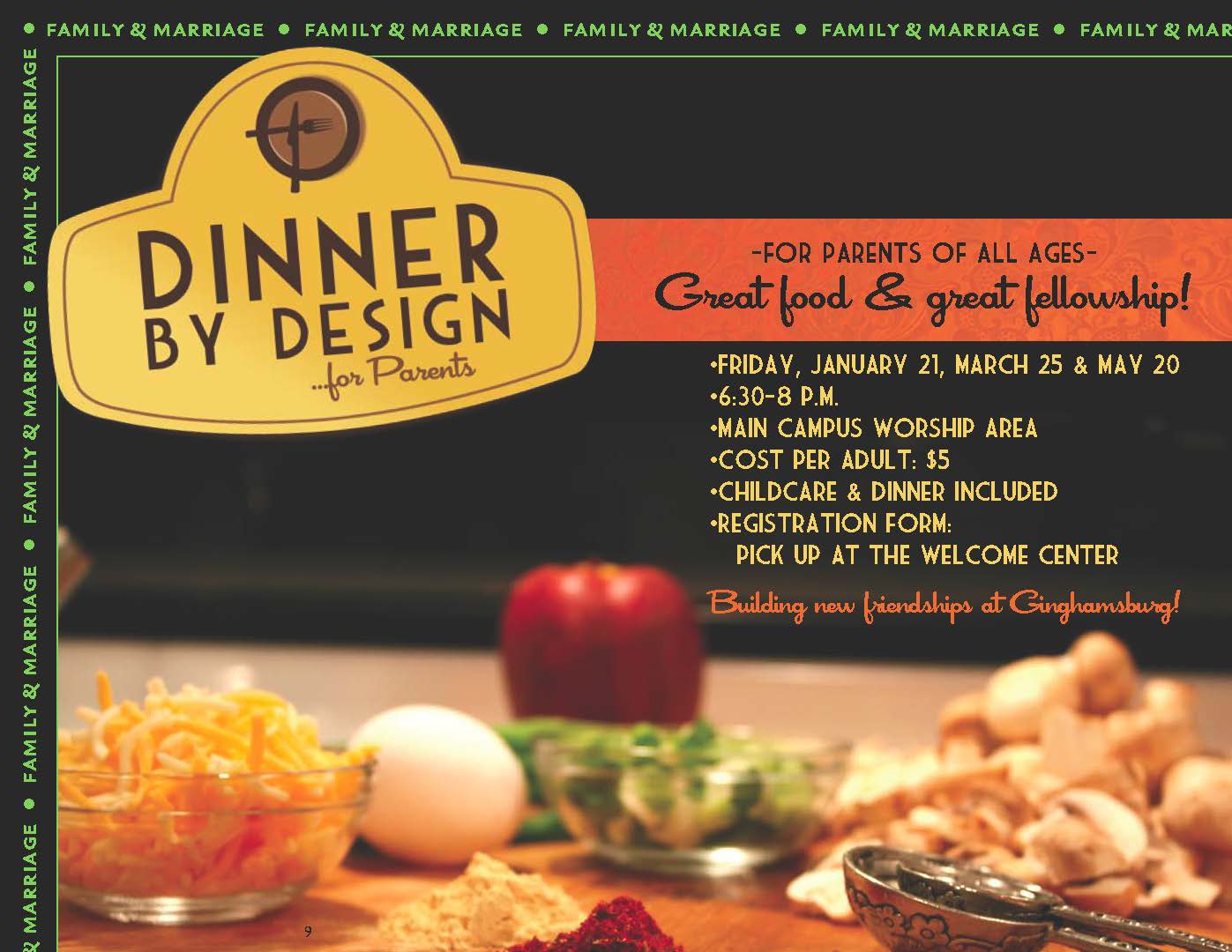 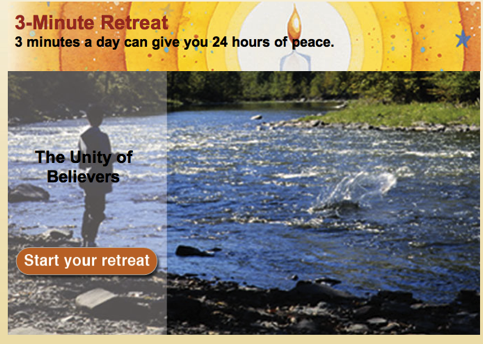 Apps
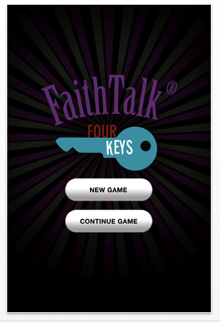 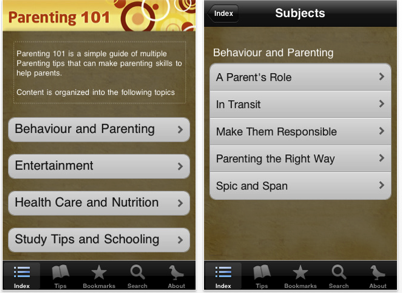 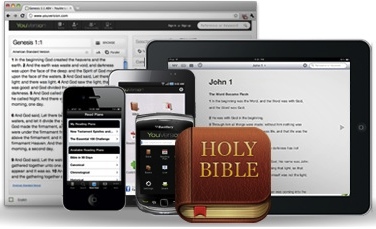 The Wesley Playhouse
Family Life Center
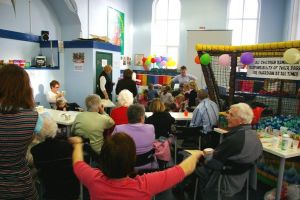 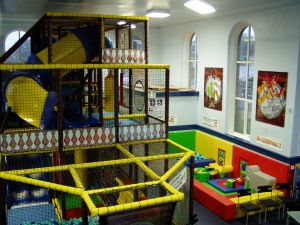 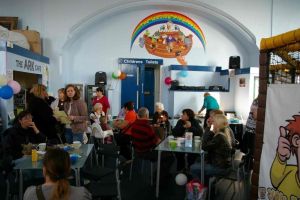 Building a NetworkYoung Adult Faith Formation
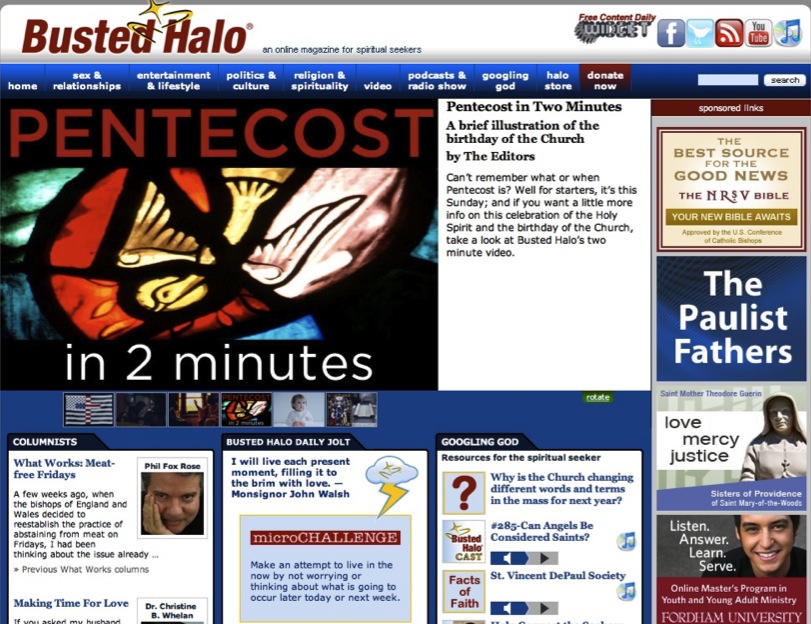 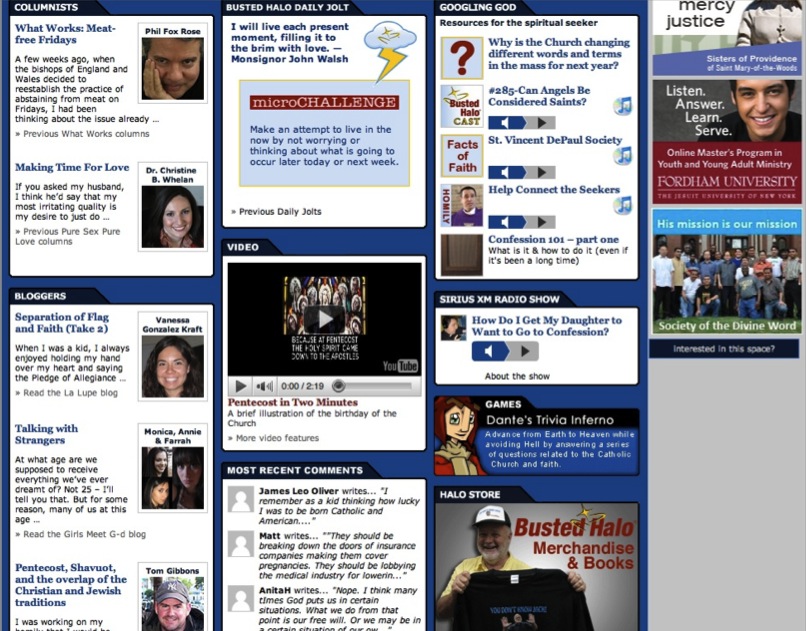 Building a Network:Adult  Faith Formation
iTunes U
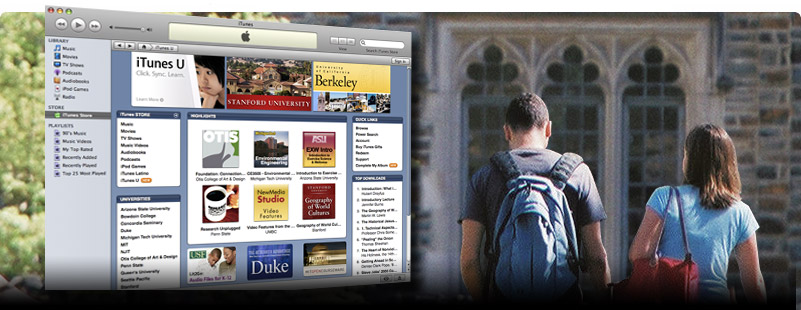 Online Courses
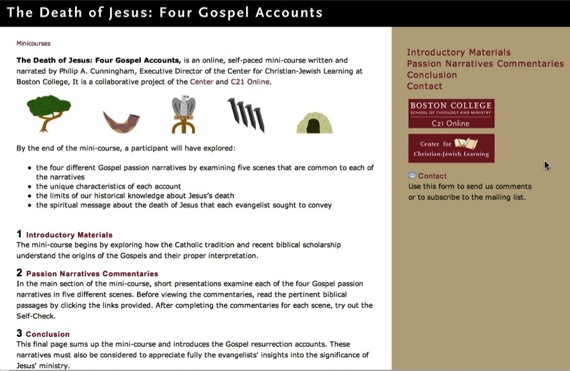 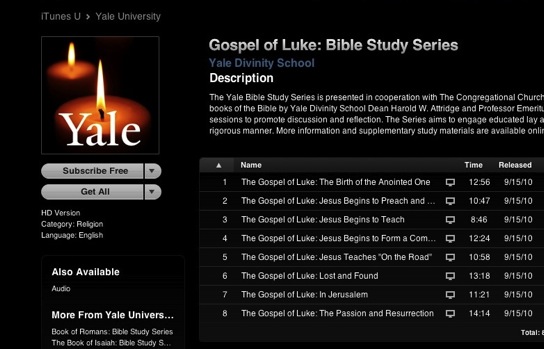 Spiritual Formation
Lectio Divina
Scripture Reflection
Spiritual Reading
Contemplation
Praying with Art and Music
Fixed-hour Prayer
The Examen
Sabbath
Discernment
Fasting
Prayer Styles & Traditions
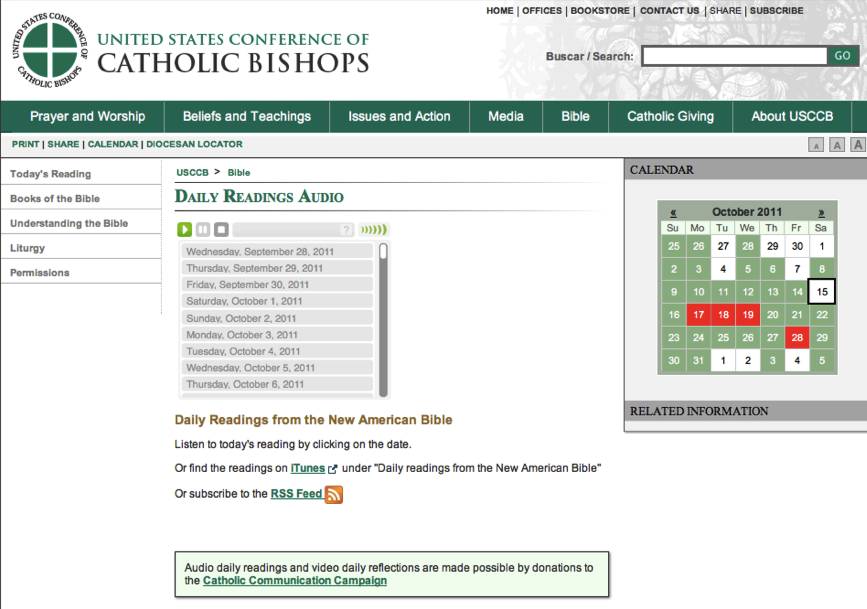 American Bible Society
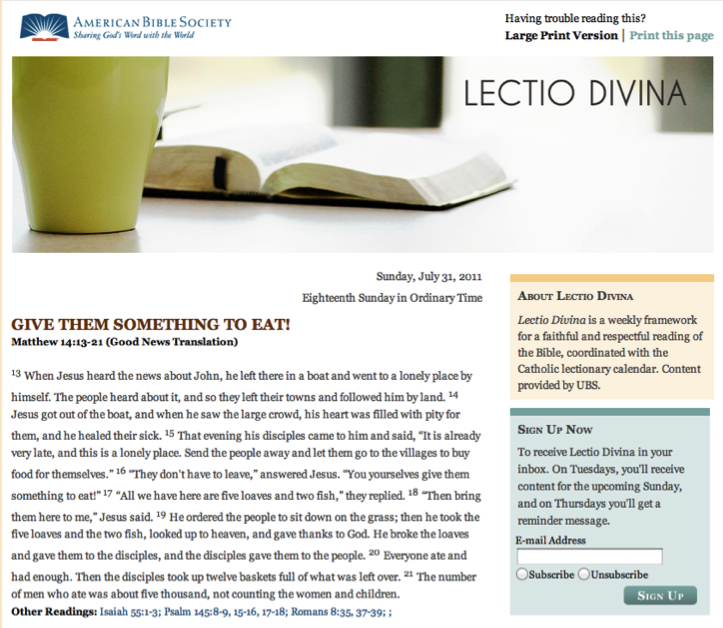 Sunday Connection
Loyola Press
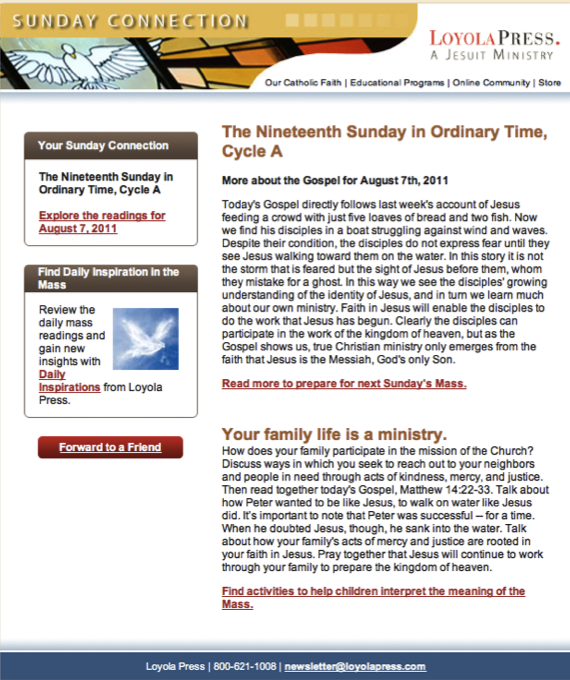 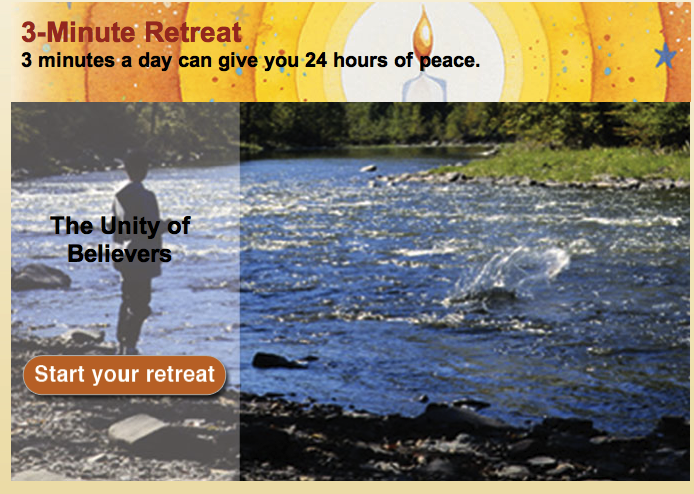 YouVersion Bible App
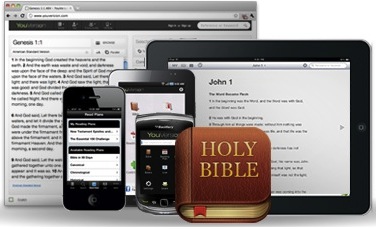 Bible Study, Small Groups
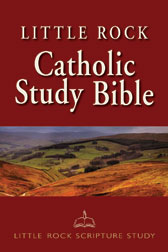 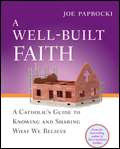 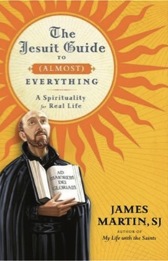 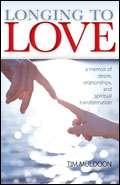 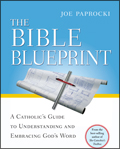 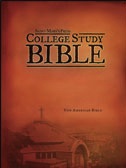 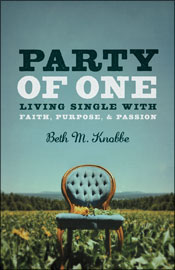 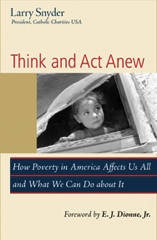 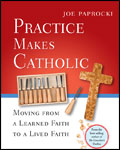 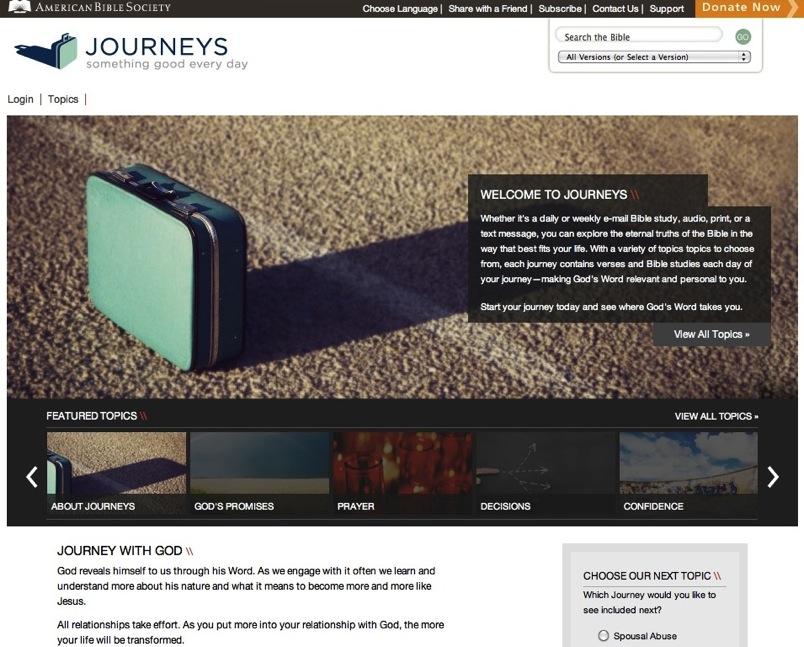 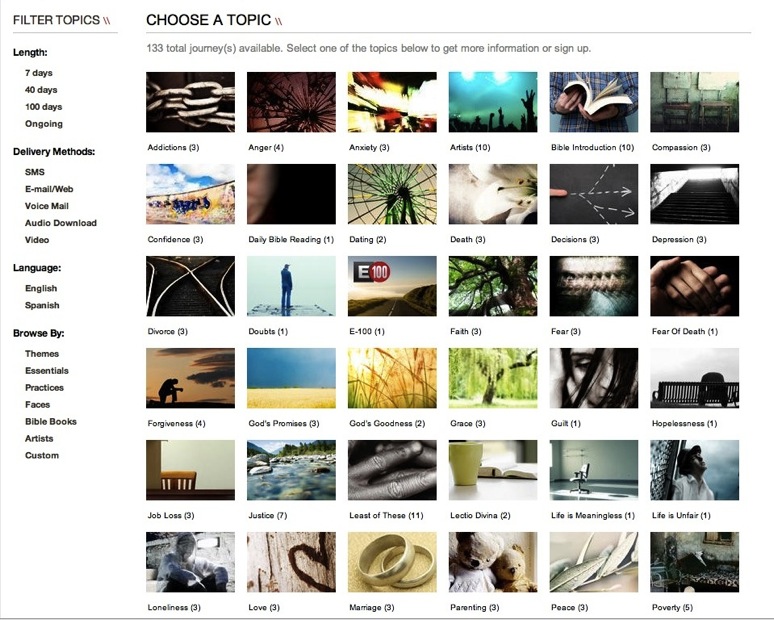 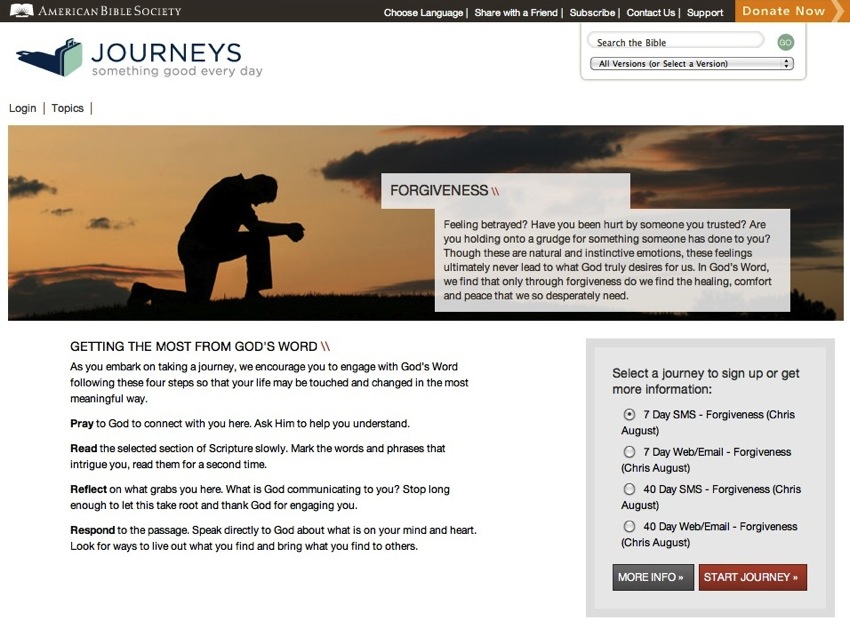 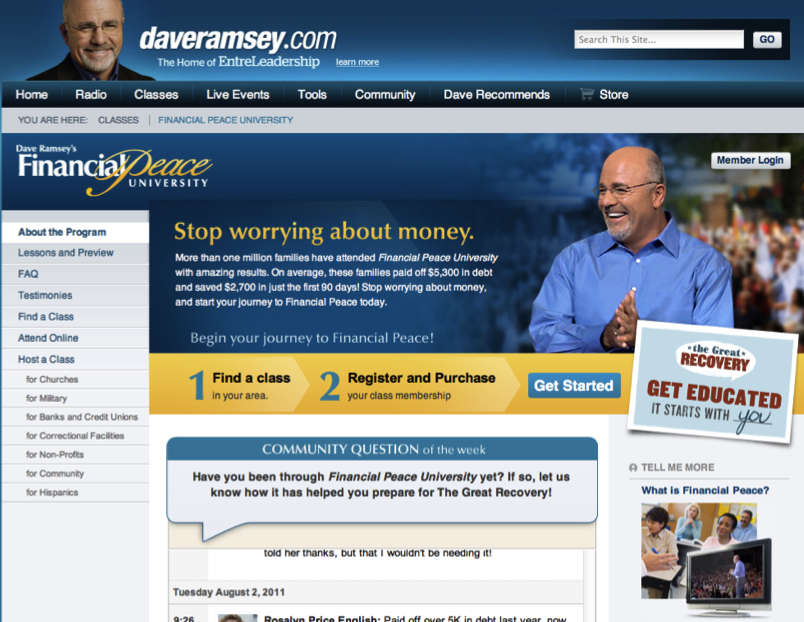 Service & Mission
local and global
“developmental” with increasing depth and scope:
introduction: several hours to a full day
short term: multi-day and local
weeklong and national mission trips
global expedition of one or more weeks
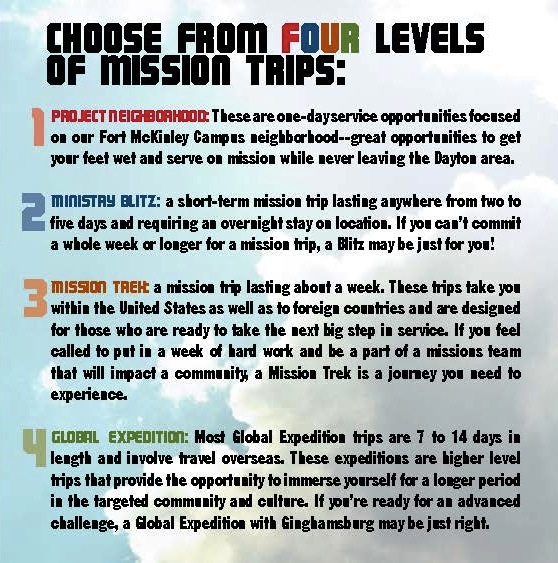 Third Place Faith Formation
Establish a Third Place gathering space in the community, that offers hospitality, builds relationships, hosts spiritual conversations, provides programs and activities, and nourishes the spiritual life of people.
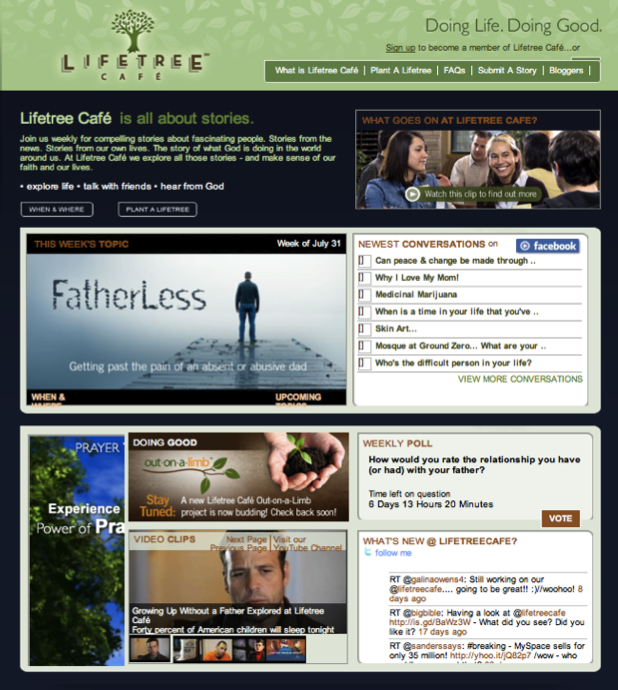 Example: Spiritual Seekers
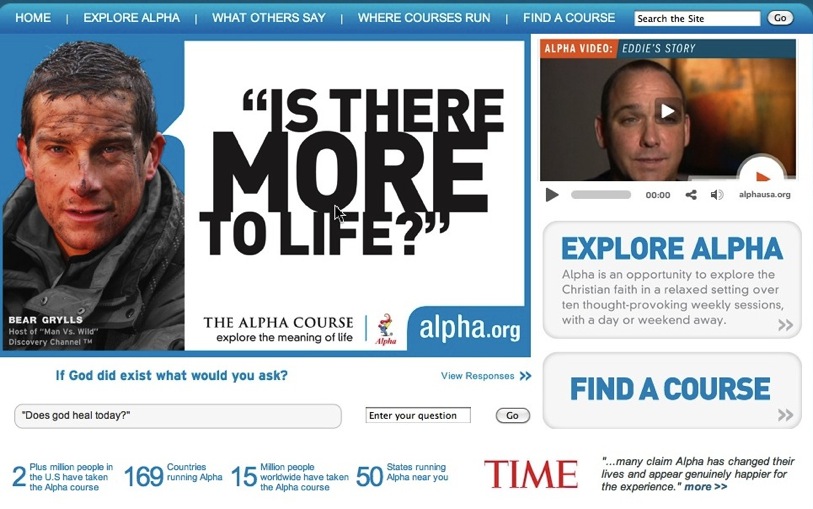 Example: Spiritual Seekers
Introduction Dinner: Is there more to life than this?
 Week 1: Who is Jesus?
 Week 2: Why did Jesus die?
 Week 3: How can we have faith?
 Week 4: Why and how do I pray?
 Week 5: Why and how should I read the Bible?
 Week 6: How does God guide us?
 Week 7: How can I resist evil?
 Week 8: Why & how should we tell others?
 Week 9: Does God heal today?
 Week 10: What about the Church?
 Weekend: Who is the Holy Spirit? What does the Holy Spirit do? How can I be filled with the Holy Spirit? How can I make the most of the rest of my life?
Example: Pathways
Our Lady of Soledad Catholic Parish
Mini-Retreat 101: “Catholics Alive!”  
“What does it mean to be a follower of Christ?” 
Mini-Retreat 201: “Alive and Growing Spiritually!” 
maturing in the Catholic faith
Mini-Retreat 301: “Alive and Gifted!”
discerning how to serve God in ministry
Mini-Retreat 401: “Alive in the World!” 
living as witnesses for Christ, as contagious Catholic Christians
Mini-Retreat 501: “Alive to Praise God!” 
Catholic worship and the sacraments
Example: Pathways to a Deeper Faith
Spirituality: What’s the Buzz?
Who is Jesus?
Do We Need the Spirit?
Can I Accept God’s Mercy?
Can Mass Make My Life Meaningful?
The Church and Me
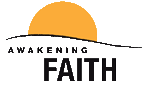 Apprenticeships in Discipleship
Apprenticeship Processes
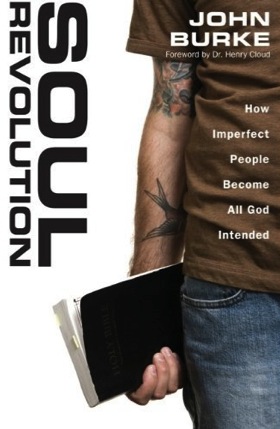 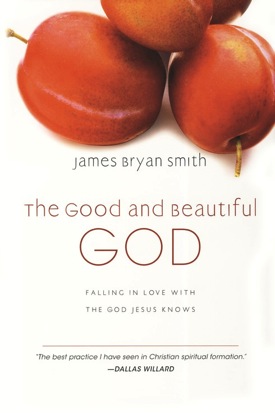 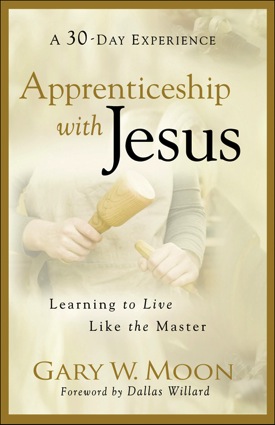 Empowering the Community to Share their Faith
Empowering the Community to Share their Faith
Step One. Church Leader’s Study: Unbinding the Gospel
Step Two: All-Church Saturation Study: Unbinding Your Heart: 40 Days of Prayer & Faith Sharing. 
six-week, church-wide, small group E-vent! 
pray each day’s scripture and prayer exercise and work with a prayer partner
study a chapter of the book with their small group
worship with sermons, music, and prayers centered on the week’s chapter
Empowering the Community to Share their Faith
Step Three: An Experiment in Prayer and Community: Unbinding Your Soul. 
a no-obligation experience of substantial spiritual discussion, prayer and community for people who aren’t connected with a church  
church members invite their friends into a four-week small group experience with short study chapters, an individual prayer journal, prayer partner activities, and group exercises.
The Emerging Role of the Faith Formation Curator
Faith Formation Curator
Shifting from providing religious content and programming to curating religious content and experiences for all ages

A content curator is someone who continually finds, groups, organizes, and shares the best and most relevant content on a specific subject to match the needs of a specific audience.
Faith Formation Curator
What would you curate?
Congregational Programs & Activities
Community Programs & Activities
People Resources
Print Resources
Audio & Video Resources
Art, Drama, and Music Resources
Online Content: Websites, Courses, Blogs 
Apps & Digital Resources
The Process of Curation
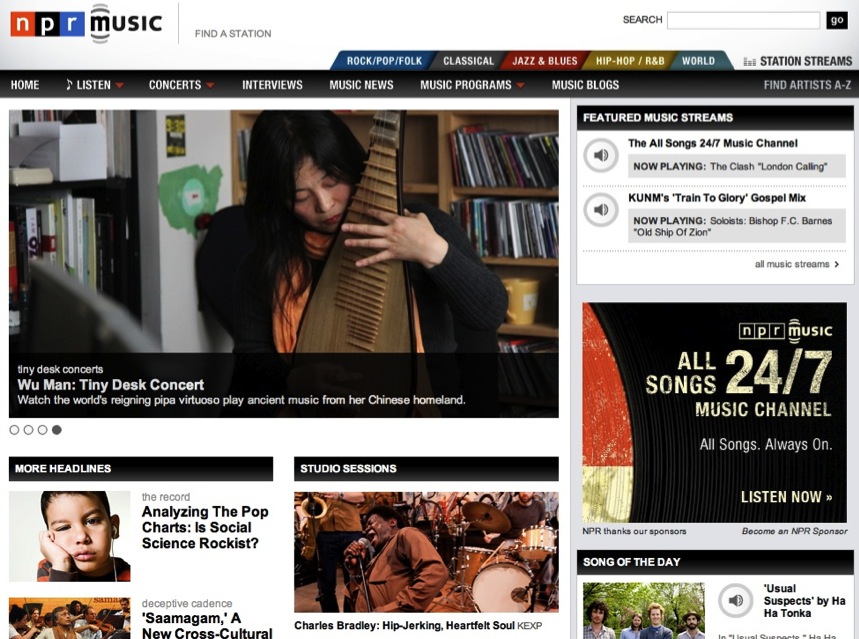 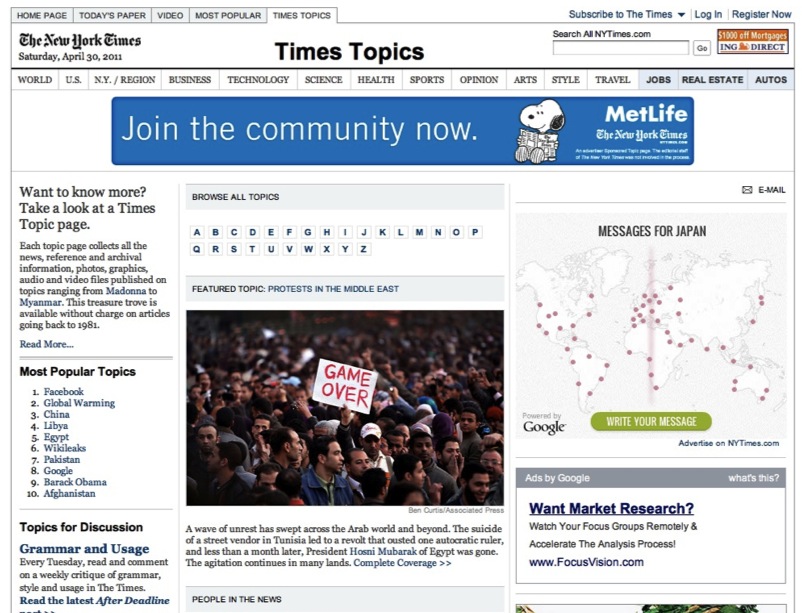 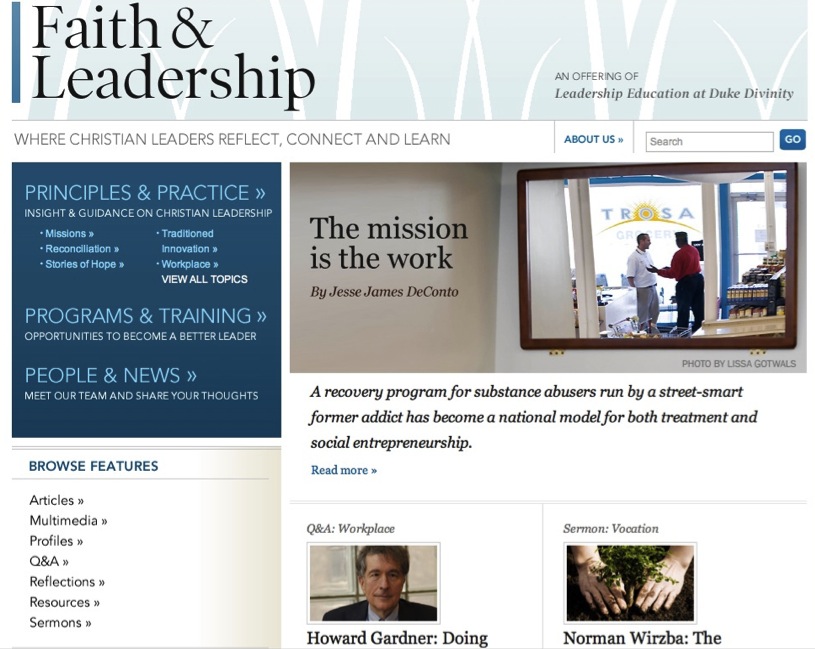 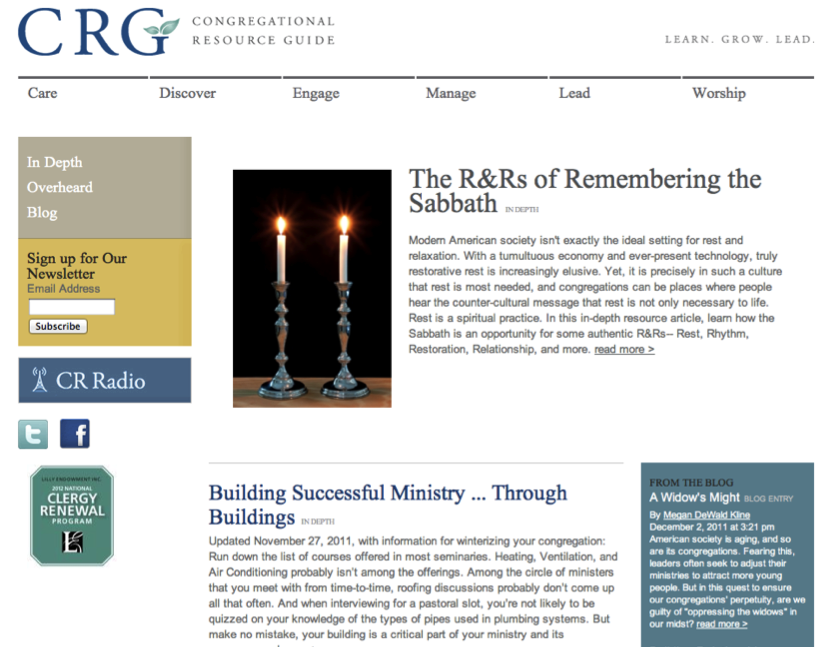 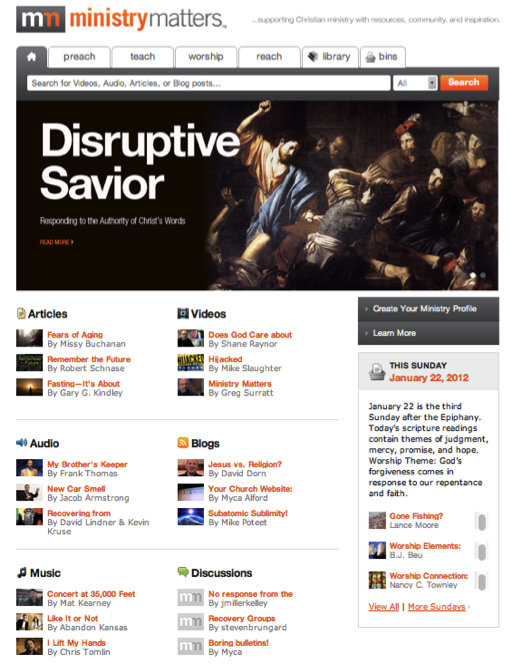 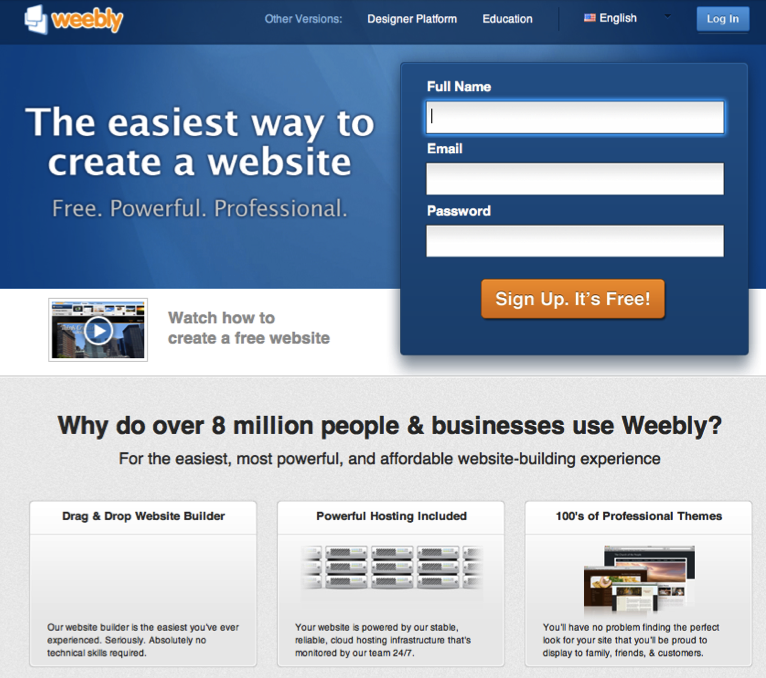 Design Process for an New Initiative